Dec. 2024
Discussion on HOL Blocking Issue
Date: 2024-12-09
Authors:
Slide 1
Guogang Huang (Huawei)
Introduction
In order to isolate a specific SCS traffic flow from other traffic, two options are listed in [1] as follows:
Option 1: keep the current UP to AC mapping but define a mapping of TIDs 8-14 to an AC.
Only a subset of TIDs 8-14 may be mapped and only when there is a flow that needs it (e.g., during an active SCS stream). 
Option 2: allow a temporarily unused TID between 0-7 to be mapped to a different AC than that’s derived from the default mapping. 
Could be dynamic as well (i.e., only during an active SCS stream). 

In this contribution, we will show the specific changes to the current Spec. respectively for each option and give our preference between these two options.
Slide 2
Guogang Huang (Huawei)
Discussion on Option 1
Option 1 is simpler than option 2 even considering maintaining more TID transmit buffers. 
This option is aligned with the ADDTS mechanism. No need to change the current mapping relationship between TID (0-7) and User Priority (UP). 
It will not increase the cost or the requirement of the storage to maintain more TID transmit buffers.
The reasons are listed as follows:
For the transmitter, different TID transmit buffers are typically stored in the host memory, rather than in the on-chip memory. 
For the receiver, a partial BA agreement is adopted. It means the on-chip memory reserved for the block ack state may be reused by different TIDs.
May need to increase the number of replay counters.
Slide 3
Guogang Huang (Huawei)
Discussion on Option 2
It requires a change to the mapping relationship between TID (0-7) and UP and a corresponding update on the DSCP-to-UP mapping through an QoS Map element. 
E.g. when a QoS Data frame is received, the STA shall infer the UP value from the TID in the QoS Control field directly for TID values between 0 and 7, unless this TID has been overridden by a QoS Characteristics element. In that case, the STA shall extract the UP value in the User Priority subfield of the Control Info field in the associated QoS Characteristics element.
Currently, TID #n (0-7) has the same value of the UP.
Meanwhile, the AP MLD shall update the DSCP-to-UP mapping through the QoS Map element to guarantee that no traffic will be mapped to the above TID (See next slide)
Specifically, suggest to include a QoS Map element within the SCS Response frame.
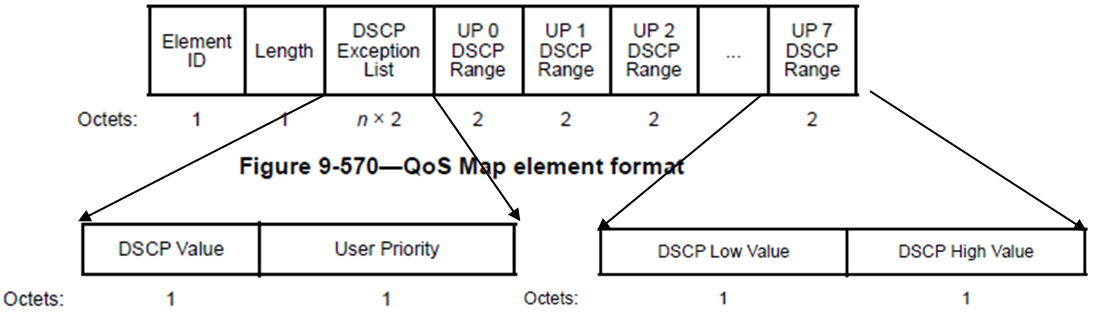 Slide 4
Guogang Huang (Huawei)
Illustration of TID Assignment
Reserve UP 2 
(i.e. TID 2)
Incoming MSDUs
Incoming MSDUs
No
DSCP-to-UP
Traffic Filter 
(e.g. TID 2, UP 6)
DSCP-to-UP
Yes
Once a SCS session has been  established
<MSDU, TID>
<MSDU, TID>
MAC SAP
MAC SAP
MAC Processing
MAC Processing
Slide 5
Guogang Huang (Huawei)
Conclusions
Option 1 is simpler than option 2 and aligns with the ADDTS mechanism. 

If option 2 is adopted, the AP MLD shall update the DSCP-to-UP mapping by including the QoS Map element within the SCS Response frame, to guarantee that no traffic will be mapped to the TID which has been assigned to a particular SCS stream.
Slide 6
Guogang Huang (Huawei)
References
[1] 11-24-0463-02-00bn-qos-enhancements-for-uhr
Slide 7
Guogang Huang (Huawei)
SP
Do you support to include an QoS Map element within the SCS Response frame to update the DSCP-to-UP mapping if the following conditions are true?
the TID and the User Priority subfields of the Control Info field in the associated QoS Characteristics element are set to different values within 0~7
the non-AP MLD supports the QoS map operation
Slide 8
Guogang Huang (Huawei)